Оцінка і прогноз якості земель
Лектор: Барвінський А.В.,
кандидат сільськогосподарських наук,
доцент кафедри управління земельними ресурсами
Модуль 2. Трансформація якості земель сільськогосподарського призначення під впливом деградаційних процесів
Тема 7. Оцінка і прогноз якості земель меліоративного фонду
План лекції:
1. Критерії та показники оцінки еколого-меліоративного стану зрошуваних та осушених земель
2. Критерії та показники оцінки агроекологічного стану кислих та засолених земель
3. Заходи щодо покращення агроекологічного стану меліорованих земель
Інформаційні джерела:
1. Оцінка і прогноз якості земель /Барвінський А.В., Тихенко Р.В. – Підручник  (Рекомендовано НУБіП України, протокол №11 від 24.06.15 р.).-Київ: Медінформ, 2015.-642 с.
2. Алгоритм оцінки і прогнозу якості земель /Практикум з дисципліни «Оцінка і прогноз якості земель»/Рекомендовано до друку Вченою радою ННІ земельних ресурсів та правознавства НУБіП України (протокол №7 від 7 квітня 2012 року) /А.В.Барвінський, Р.В.Тихенко. –Київ: Центр інформаційних технологій, 2012.-136с. 
3. Структура земельного фонду України та динаміка його змін /Електронний ресурс.- Режим доступу:
http://land.gov.ua/info/struktura-zemelnoho-fondu-ukrainy-ta-dynamika-ioho-zmin/
4. Земельні ресурси України /Електронний ресурс. -Режим доступу:
http://minagro.gov.ua/system/files/%D0%97%D0%B5%D0%BC%D0%B5%D0%BB%D1%8C%D0%BD%D1%96%20%D1%80%D0%B5%D1%81%D1%83%D1%80%D1%81%D0%B8.ppt
Гідроморфні ґрунти характеризуються низькою ефективною родючістю
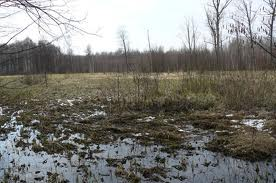 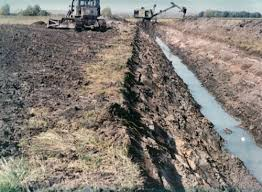 Ефективної альтернативи осушенню як способу оптимізації водно-повітряного режиму гідроморфних ґрунтів поки не існує
Проте 

обсяг водних меліорацій в 80-х та 90-х роках ХХ століття різко перевершив можливості ведення високої культури меліоративного землеробства
Спрацювання осушених торфових ґрунтів - об'єктивне природне явище і воно буде продовжуватися
Проте 
його темпи можна максимально загальмувати, 
а сам процес видозмінити в напрямку поступового формування біохімічно стійких перегнійних ґрунтів
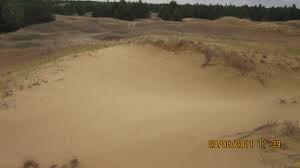 Надмірне осушення піщаних ґрунтів знижує їх протиерозійну стійкість
що призводить до розвитку вітрової ерозії
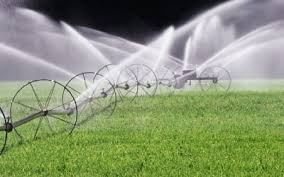 На Україні - біля 2,6 млн. га зрошуваних земель
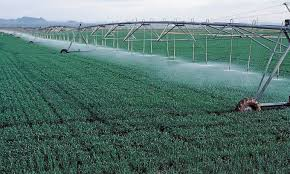 - на Поліссі - 1 %
- в Лісостепу – 14
- у Степу – 59
- у Сухому Степу – 25
- в гірській зоні - 1 %
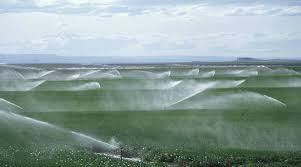 Зрошення суттєво активізує ґрунтові процеси, змінюючи при цьому тип водного режиму ґрунтів Степу і Сухого Степу з непромивного на промивний
Вода, навіть прісна, далеко не нейтральна і відіграє величезну роль у геохімії ландшафту 
(В.І.Вернадський, 1934)
Основні напрямки розвитку солонцевого процесу під впливом зрошення (за Новиковою Г.В., 1984)
Еволюція ґрунтів при зрошенні (за даними С.А. Балюка)
Напрямок і швидкість ґрунтових процесів визначаються при цьому якістю поливних вод, кліматичними та гідрогеологічними умовами регіонів, рельєфом, початковими властивостями ґрунтів, технікою та технологією зрошення й культурою землеробства
Найбільш розповсюджені деградаційні процеси:
Комплекс показників для оцінки стану зрошуваних земель
Показники та критерії еколого-меліоративного стану зрошуваних земель України
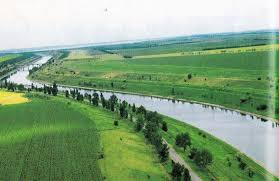 Якість зрошувальних вод за ДСТУ 2730-94 і РД 211.1.8.048-95
Класифікація ґрунтових вод за ступенем мінералізації
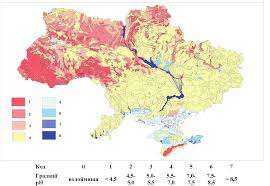 Поширення кислих земель в Україні
переважно в гумідних та перехідних до них регіонах (Полісся, Прикарпаття, Закарпаття і північний Лісостеп)
 
серед орних земель - 4,5 млн. га кислих ґрунтів 
 
під природними кормовими угіддями – 
	4 млн. га кислих ґрунтів
Засолені землі
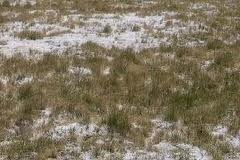 - в профілі яких концентрація легкорозчинних солей досягає 0,1 – 0,3 %
Поширення солонців та солонцюватих ґрунтів
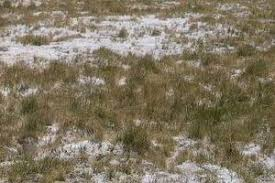 Особливість розповсюдження солонців
вони не утворюють суцільних масивів, 
а залягають окремими плямами серед родючих чорноземів лучних і темно-каштанових ґрунтів




Це різко знижує продуктивність агроландшафту
Основні критерії для оцінки агроекологічного станукислих та засолених ґрунтів
Категорії кислих і солонцевих ґрунтівза агроекологічним станом
Цей поділ дозволяє завчасно, уже на етапі слабо вираженої деградації земель приймати рішення щодо її профілактики
Нормативи оцінок екологічного стану кислих і солонцевих ґрунтів
Категорії солонцевих комплексів за їх екологічною оцінкою і піддатливістю меліорації
Категорії кислих ґрунтів за їх екологічним станом та піддатливістю меліорації
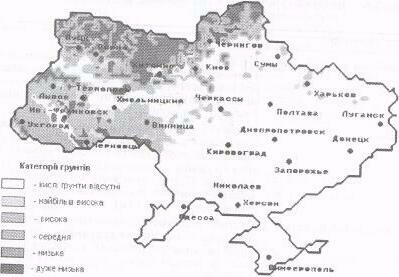 Заходи щодо покращення агроекологічного стану меліорованих земель
Профілактичні заходи
Оперативні заходи
Перспективні заходи
Висновки
Оцінку еколого-меліоративного стану території виконують згідно запропонованого комплексу показників, які відображують загальні закономірності зміни стану освоюваних земельних масивів. Оцінку виконують на конкретний період часу за середнім балом у відповідності з оціночними шкалами (критеріями) зміни показників. 
Розробка та призначення заходів, які спрямовані на збереження або поліпшення еколого-меліоративного стану земельних ресурсів, базуються на результатах оцінки еколого-меліоративного стану земель, динаміки ґрунто-утворювальних процесів та умов росту рослин. Залежно від того, який конкретно показник (або група показників) є причиною незадовільного стану, цілеспрямовано намічають конкретні меліоративні заходи, терміни їх введення.
Контрольні питання для самоперевірки:
1. Назвіть основні показники для оцінки стану зрошуваних земель.
2. Як здійснюється комплексна оцінка еколого-меліоративного стану зрошуваних земель?
3. Які основні заходи щодо поліпшення еколого-меліоративного стану зрошуваних земель?
4. За якими критеріями оцінюється агроекологічний стан кислих грунтів?
5. Охарактеризуйте заходи щодо поліпшення агроекологічного стану кислих і засолених земель.
Дякую за увагу !